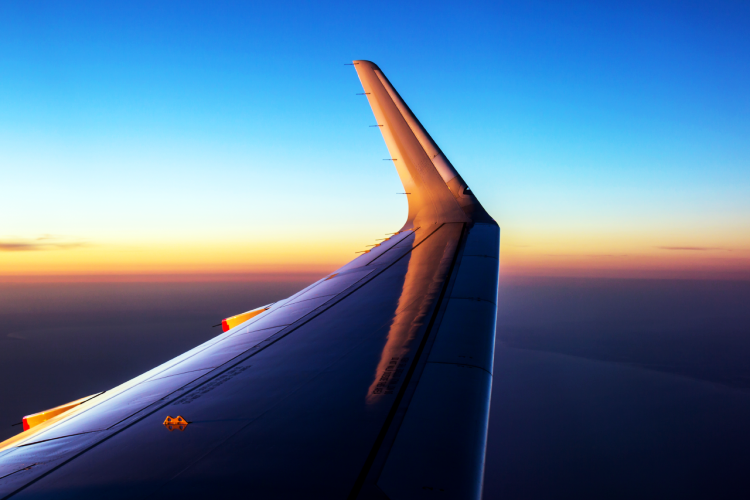 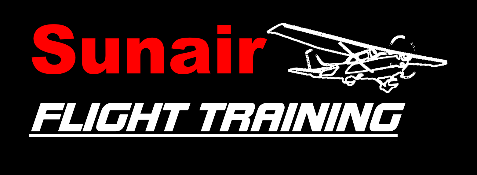 Principles of Flight
- LIFT
The following content is in A4 size enabling the content to be printed easily.
Content copyrighted by Sunair Aviation Ltd.
PRODUCTION OF LIFT
Lift is the force that opposes weight in level flight.
Bernoulli’s Theorem
“In the streamlined flow of an ideal fluid the sum of the static and dynamic
pressures remain a constant.”
						Ps  +    PD = K
Venturi Effect									Downwash / Newton’s 3rd Law
											“For every action there is an equal and opposite 												 reaction.”





Centre of Pressure
- A point where the summary of the total lift forces apply
- Roughly at 1/3 chord
+




+
_
_
Static pressure (Ps)   = 5		   = 2		= 5
Dynamic pressure (Pd) = 5		   = 8		= 5


			 = 10		   = 10	= 10
COP
FACTORS AFFECTING LIFT
L






L








L
Camber
- Greater acceleration over top surface
- Greater difference in pressure





Angle of Attack
- Greater acceleration over top surface
- Build up of pressure under lower surface
- Greater difference in pressure




Airspeed
- Greater volume of airflow over wing
- Greater difference in pressure
L







L






L
+
_
+
+
+
_
_
_
+
+
_
_
LIFT FORMULA
Mathematical	           Velocity
Constant	           squared
L = CL ½   V2  S


	Aerofoil shape
	Angle of attack
5A’s	Air density
	Airspeed
	Area of wing

If any of the above factors increase, lift will increase.

	D = CD  IAS  S
	D = CD  IAS

Lift depends on Camber, AOA and IAS.
‘K’
LIFT CURVE
CL max
CL
High lift
GP
Symmetrical
Aerofoils produce maximum lift just before the stall (16 approx).

After the stall, there is a significant drop in lift production.
AOA
-4     0			   16
STALLING
A stall occurs when the critical angle of attack is exceeded. There is insufficient lift to maintain level flight.
L
L
L
D
D
D
4AOA					10AOA					15AOA
At 4  - COP acts 30% rearward from the L.E.
At 10 - COP acts 20% rearward from the L.E.
At 15 - COP acts 50% rearward from the L.E.

Before the stall  - COP moves forward and is unstable.
After the stall   - COP moves rearward and is stable.
WING DROP STALL
One wing stalls before the other.
Causes
Out of balance
- Crossed controls – Aileron use
Weight imbalance
- Roll – Aileron use
Ice/Damage
- Early flow separation
Turbulence
- Sudden change in AOA
- Roll – Aileron use
Flap
- Greater tendency to roll – Aileron use
Power
- Roll = Yaw – Aileron use
CL

CD
Critical angle
Use of Aileron
AOA
16
Down-going / Up-going wing
RAF
More drag		Less drag
FACTORS AFFECTING THE STALL
Negative factors / Increased stall speed	            Positive factors / Decreased stall speed
Power	  W       L       AoA       Vs
		 1043	     1043       16⁰	   49kts
		 1043	     900        16⁰	   45kts

	   Power =    Vs



Flaps / Slats
Weight	  W       L       AoA       Vs
		 900      900       16⁰	   45kts
		 1043	     1043      16⁰	   49kts

	   W =    Vs

Loading
   Apparent weight =    Vs
L = W + CFF

	   Loading =    Vs


Ice / Damage / Contamination
Disturbs airflow =    CL
Ice =    W
		=    Vs
VCT = 1043 - 900
        = 143kg
VCT
T
L





W
CFF
HCT
CL
Flaps & slats
Plain wing
16   AOA
PRESSURE DISTRIBUTION
The pressure distribution around the aerofoil vs AoA.
Pressure sensors
-4
Even lift
Envelope becomes larger, COP moves forward.
Pressure envelope reaches its maximum, COP most forward position.
8
16
Trailing edge, more lift than leading edge.
0
Envelope becomes even larger, COP moves forward.
Pressure is reduced, COP moves rearward, lift is reduced.
COP 1/3 back from leading edge.
12
20
4
Summary
Up to 16AOA    - COP moves forward and is unstable. 
Beyond 16AOA - COP moves rearward and is stable.